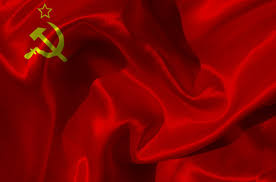 Никто не забыт и 
ничто не забыто
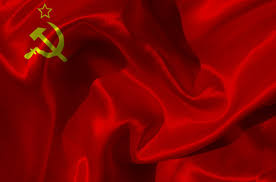 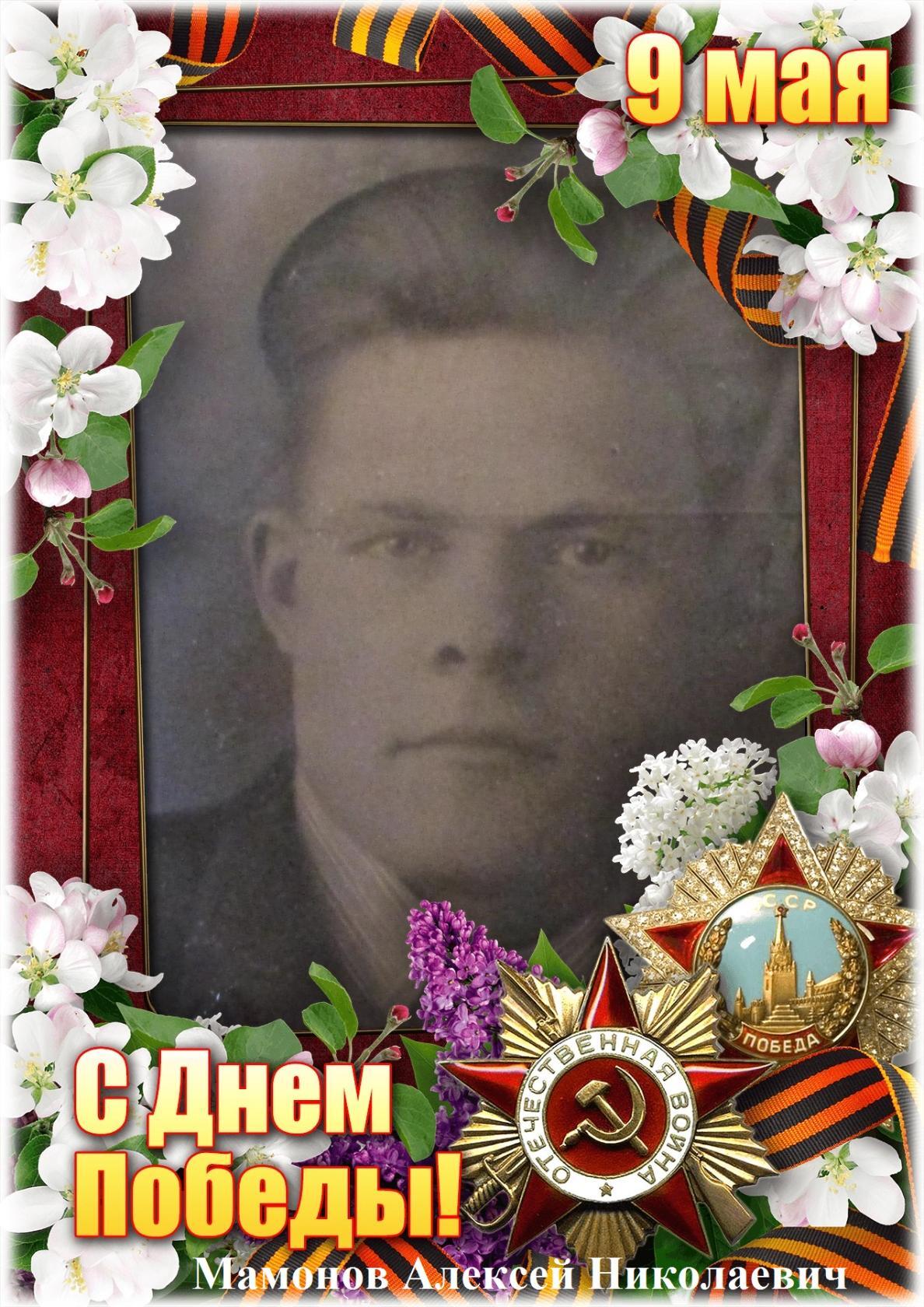 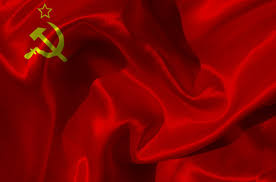 Рассказ о герое.
Мамонов Алексей Николаевич родился в 1924 году ,ушел на войну когда ему было 18 лет. воевал под Смоленском ,в сентябре 1943 года  получил осколочное ранение в легкое.В январе 1944 года продолжил сражаться с немцами.в октябре 1944 года получил второе ранение в правую ногу. 8 мая 1945 года был выписан из Эвакогоспиталя. за свои заслуги получил медаль за отвагу.
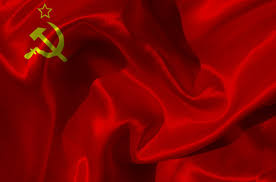 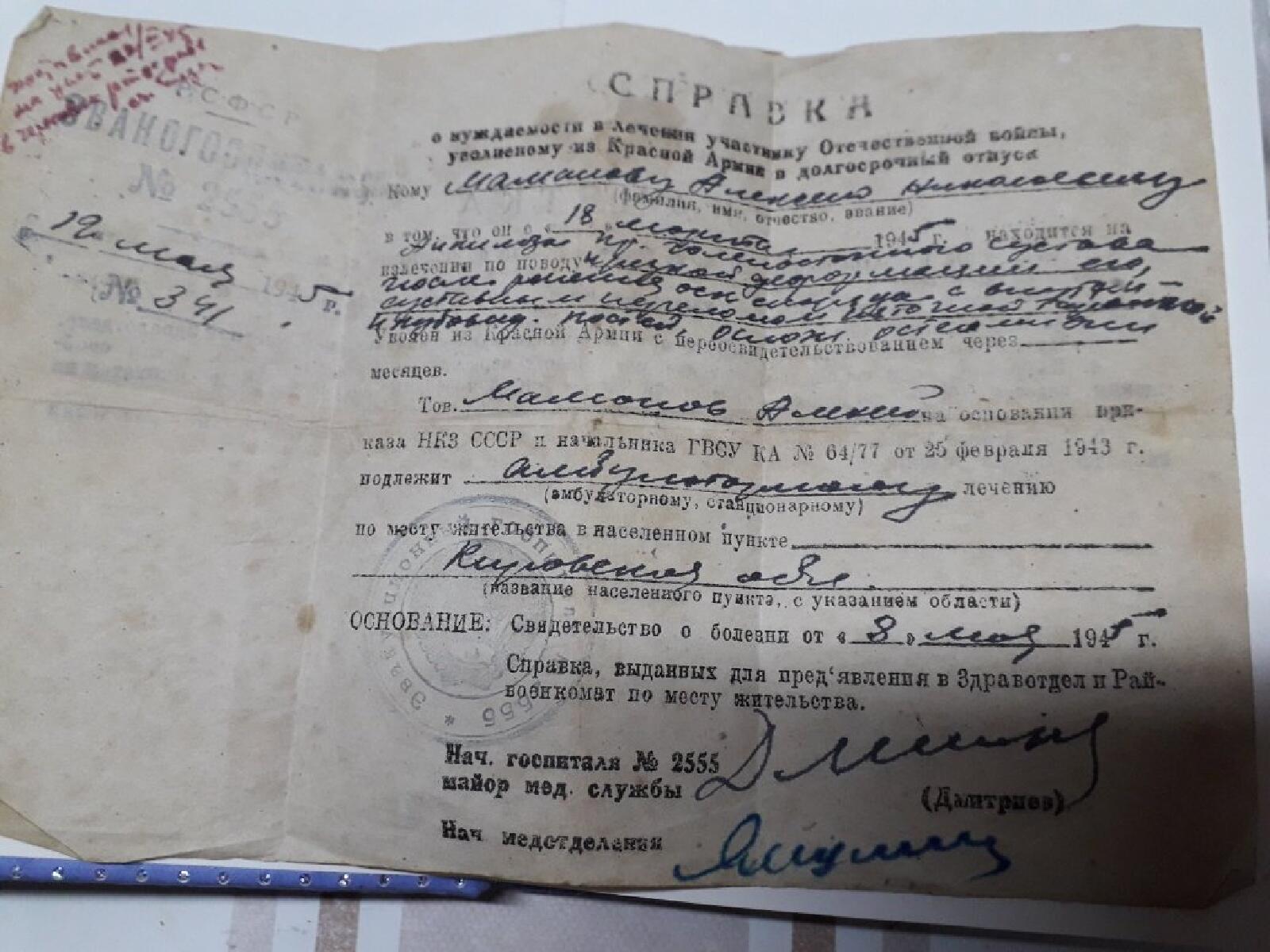 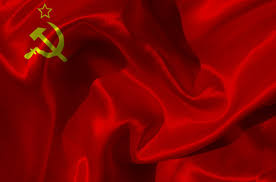 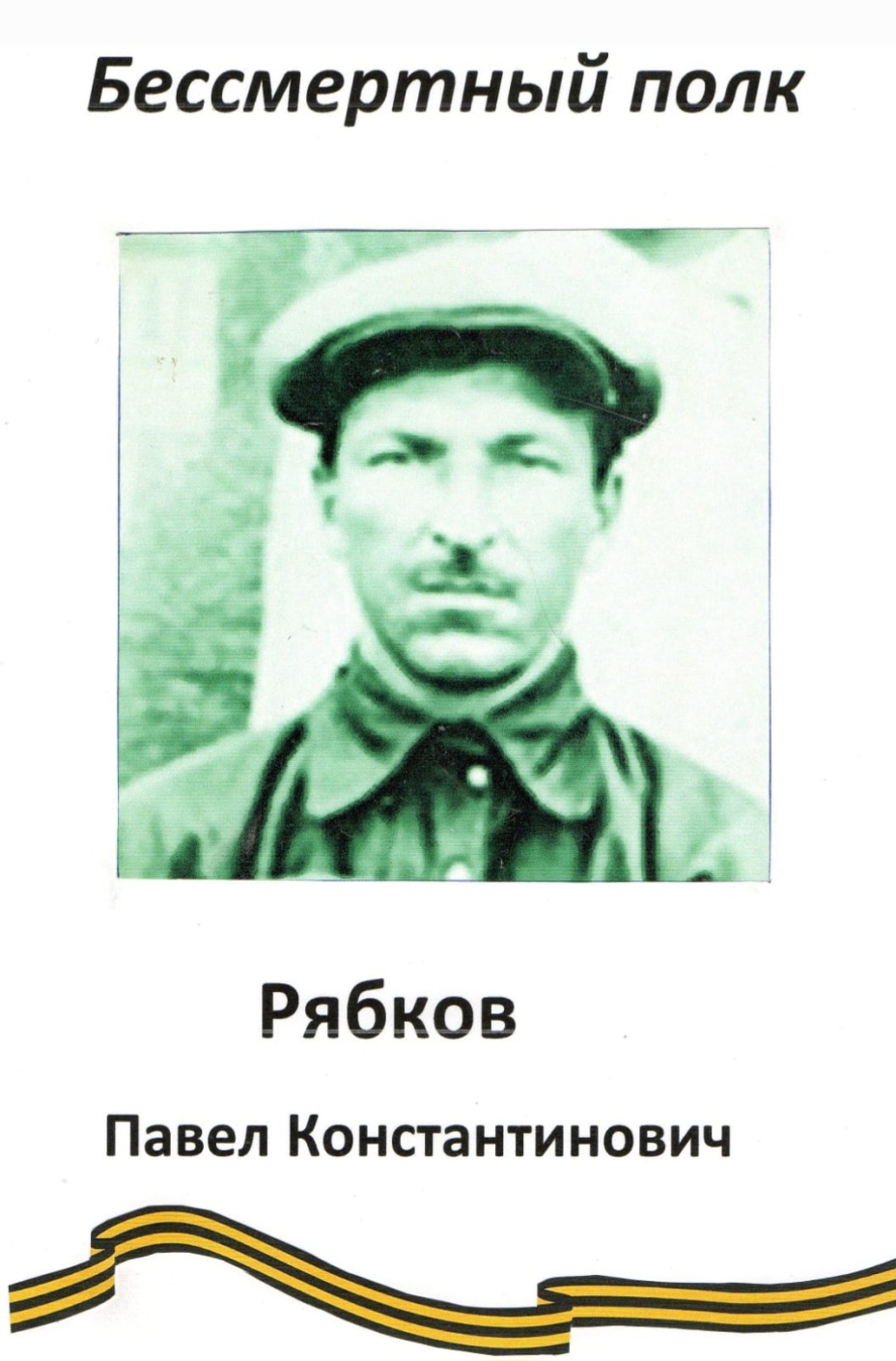 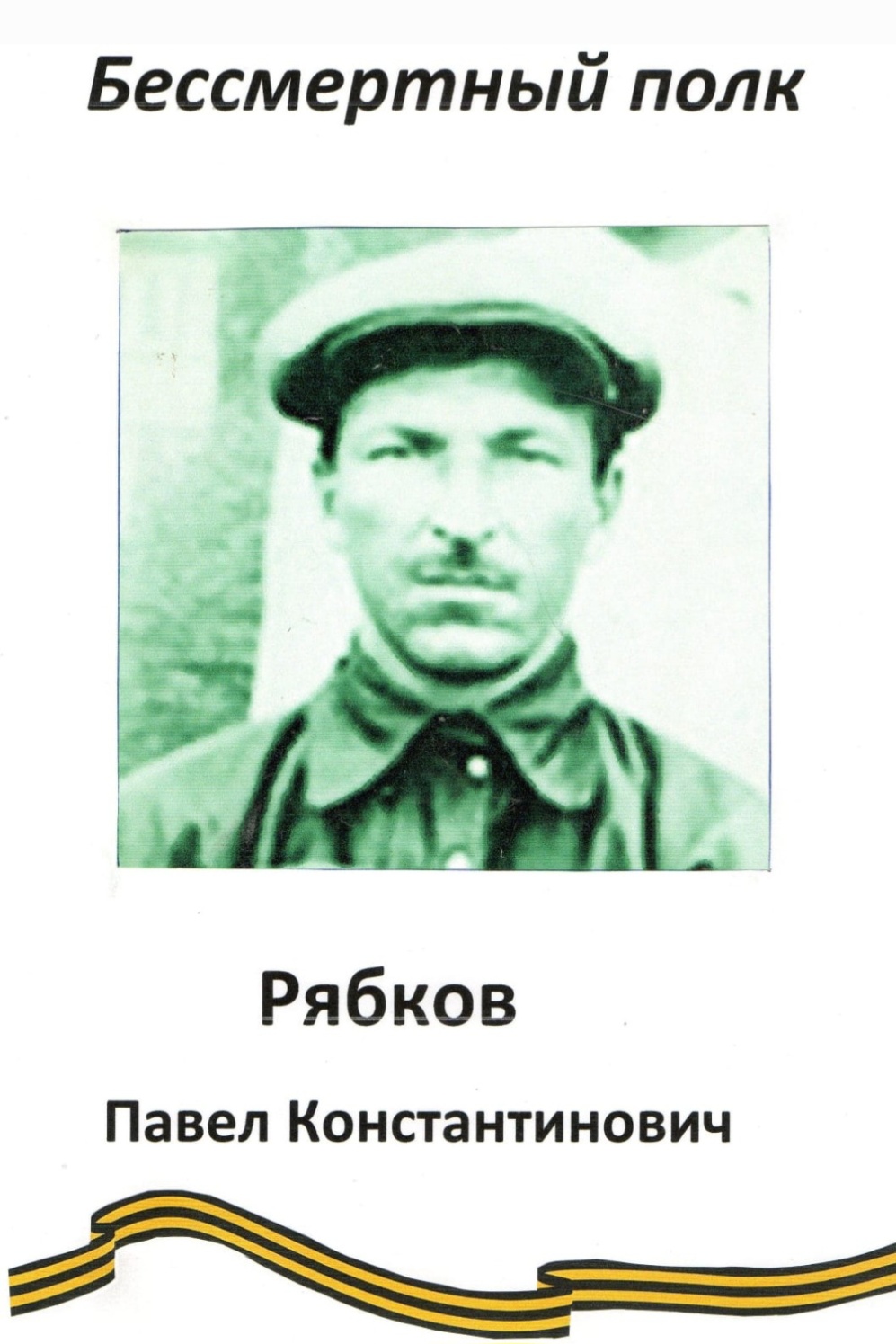 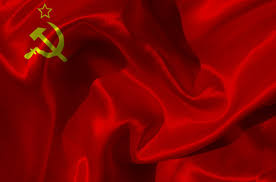 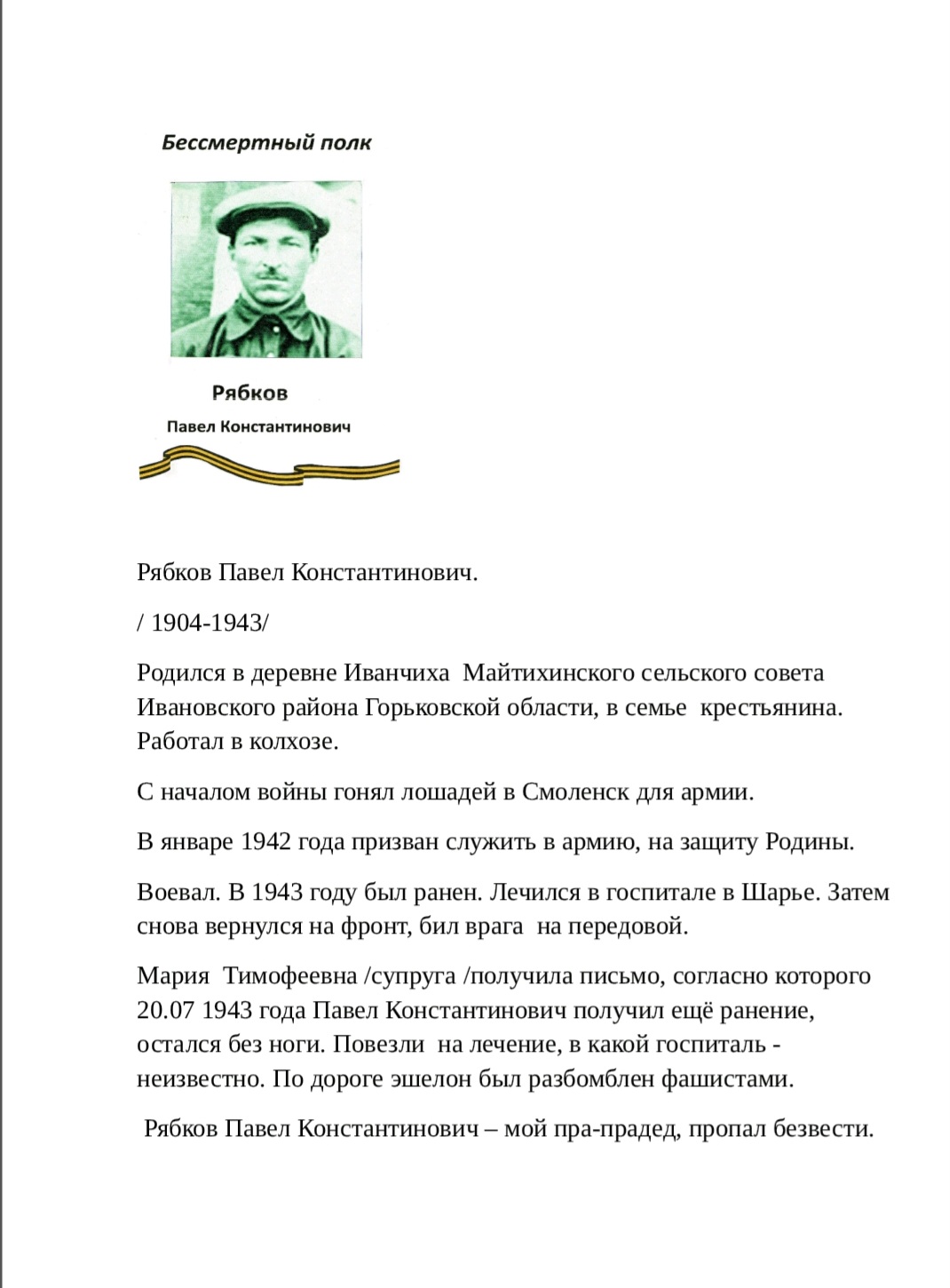 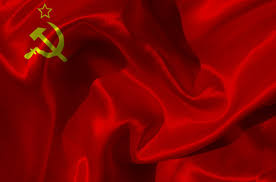 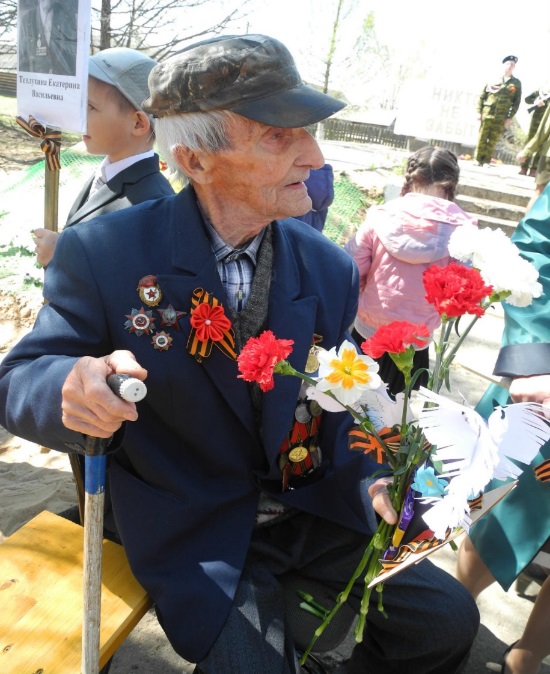 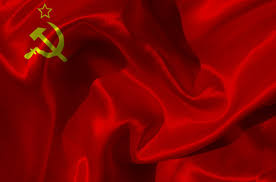